Data Storytelling Canvas
Explore the Data
Build the Story
Present The Story
DATA
ANALYSIS
THEME
TARGET AUDIENCE
Dataset
Information
ARGUMENTS
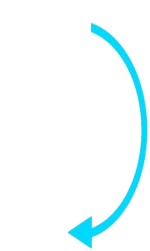 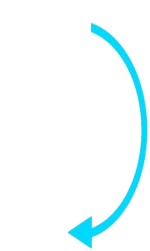 OBJECTIVES
CHARACTERS
PRESENTATION CONTEXT
Sources
Insights
Data Storytelling Canvas by Stéfano Carnevalli   - English Version by Guilherme Carnevalli  www.stefano.carnevalli.nom.br  - License CC BY ND
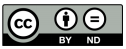